Доклад исполняющего обязанности начальника отдела контроля таможенной стоимости капитана таможенной службы мин Анастасии Игоревны«Порядок подтверждения таможенной стоимости товаров. Проблемные вопросы, пути решения, рекомендации»
г. Новороссийск 2024 г.
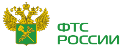 Нормативные документы
"Таможенный кодекс Евразийского экономического союза"
(приложение N 1 к Договору о Таможенном кодексе Евразийского экономического союза)
Объекты таможенного контроля
Решение Коллегии Евразийской экономической комиссии от 20.12.2012 N 283
"О применении метода определения таможенной стоимости товаров по стоимости сделки с ввозимыми товарами (метод 1)"
таможенным органом осуществляется проверка правильности определения и заявления таможенной стоимости товаров:
Решение Коллегии Евразийской экономической комиссии от 22.05.2018 N 83
"О расчете дополнительных начислений при определении таможенной стоимости товаров"
выбора и применения метода определения таможенной стоимости товаров;
структуры и величины таможенной стоимости товаров;
документального подтверждения сведений о таможенной стоимости товаров) (статья 313 ТК ЕАЭС).
Решение Коллегии Евразийской экономической комиссии от 27.03.2018 N 42
"Об особенностях проведения таможенного контроля таможенной стоимости товаров, 
ввозимых на таможенную территорию Евразийского экономического союза"
Приказ ФТС России от 21.05.2021 N 436
"Об установлении Порядка действий должностных лиц таможенных органов при 
таможенном контроле таможенной стоимости товаров, ввозимых 
в Российскую Федерацию или вывозимых из Российской Федерации"
В соответствии с пунктом 10 статьи 38 ТК ЕАЭС таможенная стоимость товаров и сведения, относящиеся к ее определению, должны основываться на достоверной, количественно определяемой и документально подтвержденной информации.
2
Признаки недостоверного определения таможенной стоимости товаров
Выявление несоответствия сведений, влияющих на таможенную стоимость ввозимых товаров и содержащихся в одном документе, иным сведениям, содержащимся в том же документе, а также сведениям, содержащимся в иных документах.
Выявление более низкой цены ввозимых товаров по сравнению с ценой идентичных или однородных товаров при сопоставимых условиях их ввоза.
Выявление более низкой цены ввозимых товаров по сравнению с ценой идентичных или однородных товаров, определенной в соответствии с информацией о биржевых котировках, биржевых индексах, ценах аукционов, информацией из ценовых каталогов.
Выявление более низкой цены ввозимых товаров по сравнению с ценой компонентов (в том числе сырьевых), из которых произведены (состоят) ввозимые товары.
Наличие взаимосвязи продавца и покупателя ввозимых товаров в сочетании с более низкой ценой ввозимых товаров по сравнению с ценой идентичных или однородных товаров, продажа и покупка которых осуществлялись независимыми продавцом и покупателем.
Наличие оснований полагать, что структура таможенной стоимости ввозимых товаров не соблюдена.
3
Порядок и сроки проведения контроля
«Первый» запрос документов
Выявление признаков недостоверного определения таможенной стоимости, «второй» запрос документов (п. 4 ст.325 ТК ЕАЭС), расчет обеспечения уплаты платежей
Предоставлено обеспечение уплаты таможенных платежей, выпуск в соответствии со ст. 121 ТК ЕАЭС
Ответ предоставлен до выпуска
признаки устранены?
Предоставлен ответ после выпуска 
(срок для ответа 60 дней)
НЕТ
НЕТ
НЕТ
Дополнительный запрос (п.15 ст. 325 ТК ЕАЭС, срок для ответа 10 дней)
ДА
ДА
ДА
признаки устранены?
Таможенная стоимость принята
признаки устранены?
Таможенная стоимость скорректирована
4
«Рамочные» контракты
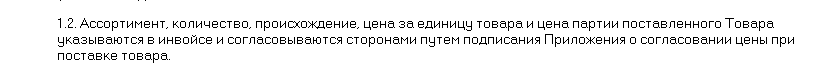 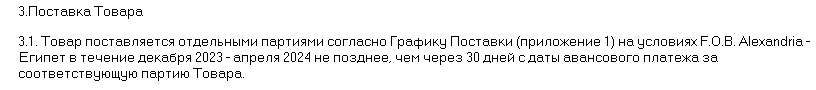 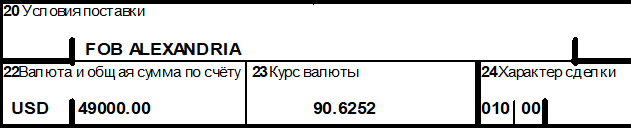 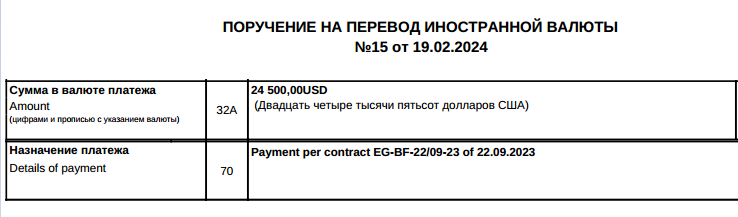 5
Взаимосвязанные лица
Покупатель и продавец считаются взаимосвязанными, если указанные лица отвечают хотя бы одному из следующих условий:
* Понятие "лица" включает в себя как физических, так и юридических лиц.
являются сотрудниками или директорами (руководителями) предприятий друг друга;

являются юридически признанными деловыми партнерами, то есть связаны договорными отношениями, действуют в целях извлечения прибыли и совместно несут расходы и убытки, связанные с осуществлением совместной деятельности;

являются работодателем и работником, служащим;

какое-либо лицо прямо или косвенно владеет, контролирует или является держателем 5 или более процентов выпущенных в обращение голосующих акций обоих из них;

одно из них прямо или косвенно контролирует другое;

оба они прямо или косвенно контролируются третьим лицом;

вместе они прямо или косвенно контролируют третье лицо;

являются родственниками или членами одной семьи.
Проверка влияния взаимосвязи между продавцом и покупателем на цену, фактически уплаченную или подлежащую уплате за ввозимые товары, осуществляется в соответствии с разделом IV Правил, утвержденных Решением Коллегии Евразийской экономической комиссии от 20.12.2012 N 283
6
Структура таможенной стоимости
EXW
FCA
FOB
CFR
CIF
DDU
DAP
Фрахт, страховка, упаковка
Фрахт, страховка, упаковка
Расходы включающиеся в таможенную стоимость
Расходы подлежащие вычету из таможенной стоимости
Таможенная граница ЕАЭС
7
Признаки недостоверности не считаются таковыми
РАНЕЕ ВВЕЗЕННЫЕ ТОВАРЫ
ВВОЗИМЫЕ ТОВАРЫ
Таможенная стоимость товаров определена по методу определения таможенной стоимости товаров по стоимости сделки с ввозимыми товарами (1 метод)
Товары являются идентичными
По результатам контроля таможенной стоимости подтверждены достоверность и полнота проверяемых сведений
Товары ввезены в рамках одного 
внешнеторгового контракта
Таможенное декларирование осуществляется в регионе деятельности одной таможни
Выявлены те же признаки недостоверного определения таможенной стоимости, 
что и по ранее ввезенным товарам
Срок с  даты выпуска или с даты  завершения проверки не превышает срока 
180 календарных дней
В графе 44 декларации на товары 
под кодом 09031 указана декларация на ранее ввезенные товары
8
nvr_ced_hotline@jtu.customs.gov.ru
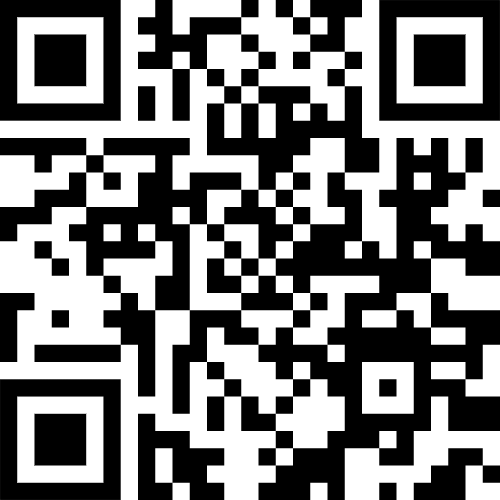 8 (8617)-791-440
Спасибо за внимание!
9
Уважаемые участники                  внешнеэкономической деятельности!
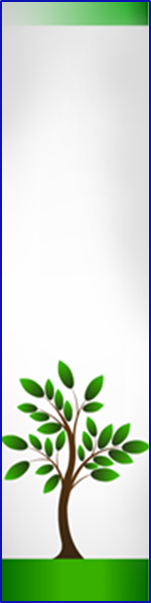 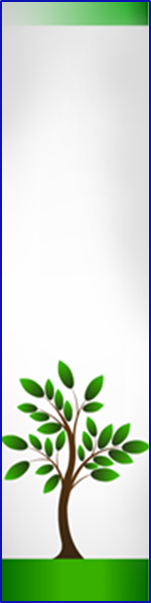 29-30 октября 2024 года состоится Международный таможенный форум - 2024», место проведения  - «Центр международной торговли», Краснопресненская набережная, 12, Москва.


Организатором мероприятия выступает Федеральная таможенная служба. 


Новороссийская таможня приглашает принять участие в работе Форума, который даст возможность ознакомиться с самыми передовыми направлениями совершенствования таможенного администрирования, услышать мнения ведущих экспертов по различным аспектам таможенного регулирования, задать вопросы и принять участие в дискуссиях и работе круглых столов.


В работе Форума планируется участие руководства Правительства Российской Федерации, Министерства финансов, Федеральной таможенной службы, других органов власти, зарубежных таможенных администраций, крупных участников внешнеэкономической деятельности, логистических операторов, профессиональных ассоциаций и объединений.  


В 2023 году в работе Форума приняли участие более 20 компаний ЮФО, в том числе
 и представители бизнес-сообщества региона деятельности Новороссийской таможни.
По вопросам участия в мероприятии в качестве партнеров и делегатов Форума можно обратиться 
к должностному лицу Новороссийской таможни:                                          +7 (938) 526-39-35, 8 (8617) 791-278
Инна Кирчева, главный инспектор по связям с общественностью таможни.
С полным перечнем тематических треков можно ознакомиться на сайте МТФ-2024 https://forum.customs.gov.ru/
Регистрация участников на сайте откроется в конце июля.
10